Generation of ‘27
Here is where your presentation begins
Table of contents
01.
03.
Objectives
Results
You can describe the topic of the section here
You can describe the topic of the section here
02.
04.
Methodology
Conclusions
You can describe the topic of the section here
You can describe the topic of the section here
Table of contents
01.
02.
>
<
Presentation
Methodology
You can describe the topic of the section here
You can describe the topic of the section here
03.
04.
05.
>
<
<
Results
Conclusions
Bibliography
You can describe the topic of the section here
You can describe the topic of the section here
You can describe the topic of the section here
<
01
About generation of ‘27
You can enter a subtitle here if you need it
01
Presentation
You can enter a subtitle here if you need it
Introduction
Title of the thesis
Venus has a beautiful name and is the second planet in the Solar System. It’s terribly hot—even hotter than Mercury—and its atmosphere is extremely poisonous
Introduction
About generation of 27
Mercury is the closest planet to the Sun and the smallest one in the Solar System—it’s only a bit larger than the Moon. The planet’s name has nothing to do with the liquid metal since it was named after the Roman messenger god, Mercury
02
Methodology
You can enter a subtitle here if you need it
Methodology
Research
Analysis
Venus is the second planet from the Sun
Neptune is very far away from Earth
Data Study
Comparison
Despite being red, Mars is a cold place
Jupiter is the biggest planet of them all
Methodology
Research
Analysis
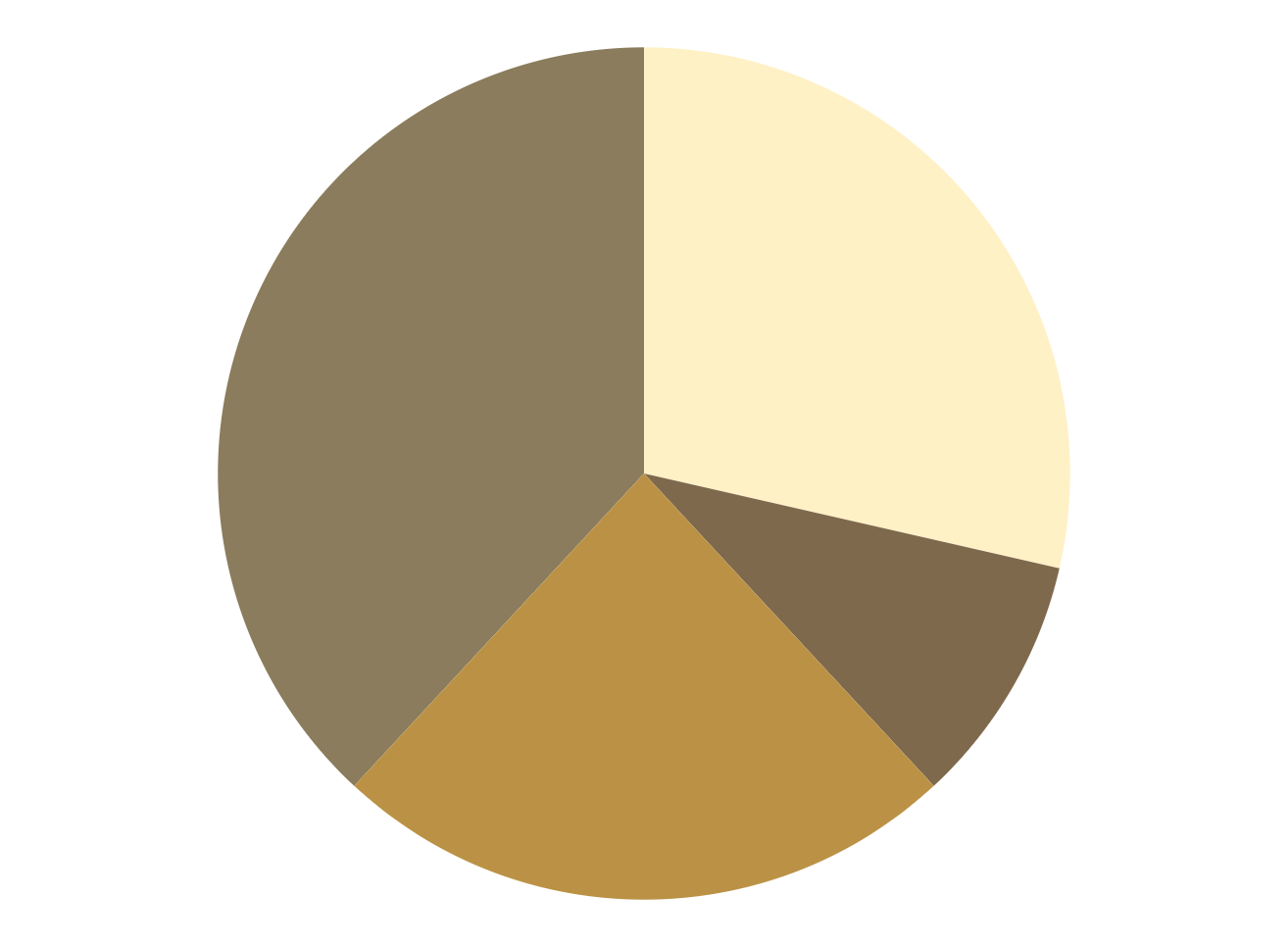 Jupiter is the biggest planet in the Solar System
Venus has a beautiful name, but it’s terribly hot
Data Study
Comparison
Saturn is the only planet with rings
Despite being red, Mars is actually a cold place
To modify this graph, click on it, follow the link, change the data and paste the new graph here
Methodology
Research
Process
Jupiter is the biggest planet
Mercury is the smallest planet
Methodology
Idea
Income
Earth is the third planet from the Sun and the only one that harbors life in the Solar System. This is where we all live
Despite being red, Mars is cold
Venus has a nice name, but it’s hot
Aspiration
Goal
Saturn is a gas giant and has rings
Neptune is far away from Earth
“This is a quote, words full of wisdom that someone important said and can make the reader get inspired.”
—Someone Famous
Study objectives
Mercury
Venus
Mars
Mercury is the closest planet to the Sun and the smallest of them all
Venus has a beautiful name and is the second planet from the Sun
Despite being red, Mars is actually a cold place full of iron oxide dust
Study objectives
Analysis
Research
01
02
Mercury is the smallest planet of them all
Jupiter is the biggest planet in the entire Solar System
Data study
Comparison
03
04
Despite being red, Mars is actually a cold place
Venus is the second planet from the Sun. It’s really hot there
Study objectives
Despite being red, Mars is actually a cold place
Venus
01
Venus is the second planet from the Sun. It's hot there
Neptune is the farthest planet from the Sun
Saturn is a gas giant and has several rings
Mercury
02
Mercury is the smallest planet of them all
The Sun is at the center of our System
Earth is the third planet from the Sun
Ceres is located in the main asteroid belt
Jupiter
03
Jupiter is the biggest planet in the Solar System
Pluto is now considered a dwarf planet
Hypothesis
Mercury
Neptune
Mercury is the closest planet to the Sun and also the smallest one in the Solar System
It’s the farthest planet from the Sun and the fourth-largest in the entire Solar System
Hypothesis
Theory 1
Theory 2
Despite being red, Mars is cold. It's full of iron oxide dust, which gives the planet its reddish cast
Venus is the second planet from the Sun. It's hot there. It’s terribly hot, even hotter than Mercury
Jupiter
40%
Saturn
60%
Jupiter is a gas giant and the biggest planet
Saturn is a gas giant and has several rings
20%
80%
40%
60%
Mercury
Venus
Mars
Neptune
Mars is actually a cold place
Neptune is far away from Earth
Mercury is the smallest planet
Venus is the second planet from the Sun
Theories
Mercury is the closest planet to the Sun and the smallest one in the Solar System
Theory 1
Venus has a beautiful name and is the second planet from the Sun
Theory 2
Despite being red, Mars is a cold place, not hot. The planet is full of iron oxide dust
Theory 3
This IS A MAP
Venus
Venus is the second planet from the Sun
Mercury
Mercury is the smallest planet
Earth
Earth is the only planet with life
Global vision
Mercury
Jupiter
Is a gas giant and the biggest planet of them all
Mercury is the smallest planet of them all
Mars
Venus
Despite being red, Mars is actually a cold place
Venus is the second planet from the Sun. It’s hot there
Literature Review
Theory 01
Theory 02
Mercury is the closest planet to the Sun and the smallest of them all
Despite being red, Mars is actually a cold place full of iron oxide dust
Literature review
Theory 02
Venus has a beautiful name and is the second planet from the Sun. It’s hot and has a poisonous atmosphere
Theory 01
Mercury is the closest planet to the Sun and the smallest one in the Solar System—it’s only a bit larger than the Moon
Objectives
Mercury
It’s the smallest planet of them all
Venus
Mars
Jupiter
Venus has extremely high temperatures
Mars is actually a very cold place
Jupiter is the biggest planet of them all
Saturn
Neptune
The Sun
Earth
Pluto
Ceres
Invested time
40%
20%
25%
15%
Mars
Jupiter
Mercury
Venus
Despite being red, Mars is actually a cold place
Mercury is the smallest planet of them all
Jupiter is the biggest planet in the entire Solar System
Venus is the second planet from the Sun. It's hot there
Primary objectives
1
4
Venus
Saturn
Jupiter is the biggest planet of them all
Neptune is very far away from Earth
Jupiter
Mars
Venus is the second planet from the Sun
Despite being red, Mars is a cold place
2
3
Secondary objectives
Mercury
Venus
Mars
Mercury is the closest planet to the Sun
Venus has a beautiful name and high temperatures
Despite being red, Mars is actually a cold place
Saturn
Earth
Jupiter
Saturn is a gas giant and has several rings
Earth is the third planet from the Sun
Jupiter is a gas giant and the biggest planet
Awesome
words
Your work
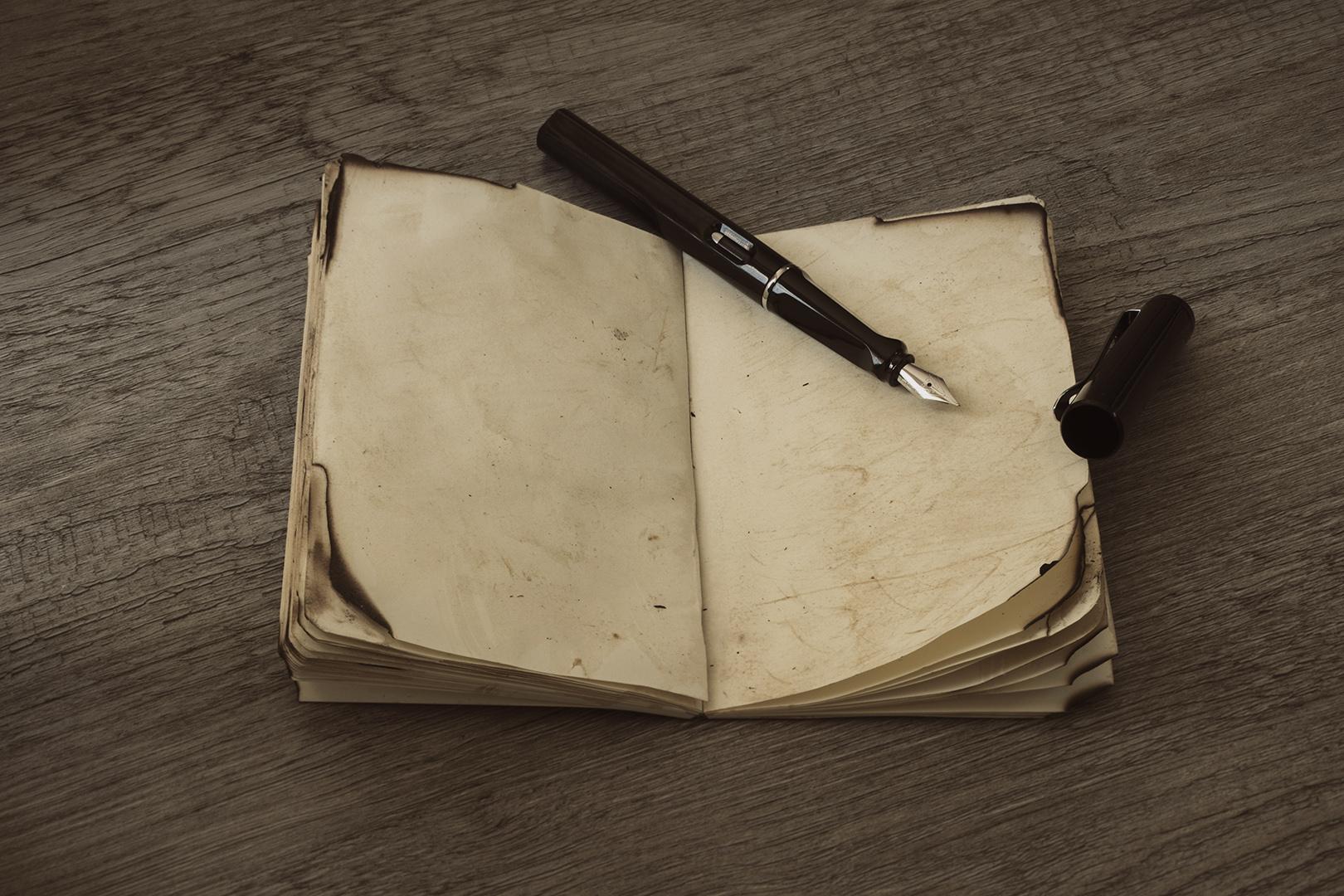 You can replace the image on the screen with your own work. Just delete this one, add yours and center it properly
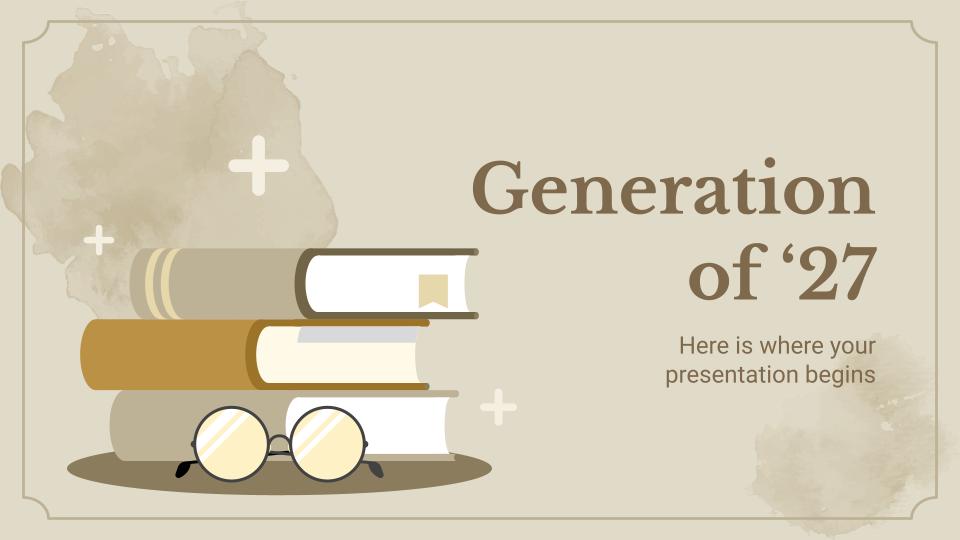 Your work
You can replace the image on the screen with your own work. Just delete this one, add yours and center it properly
Multimedia
If you want, you can insert your multimedia content here
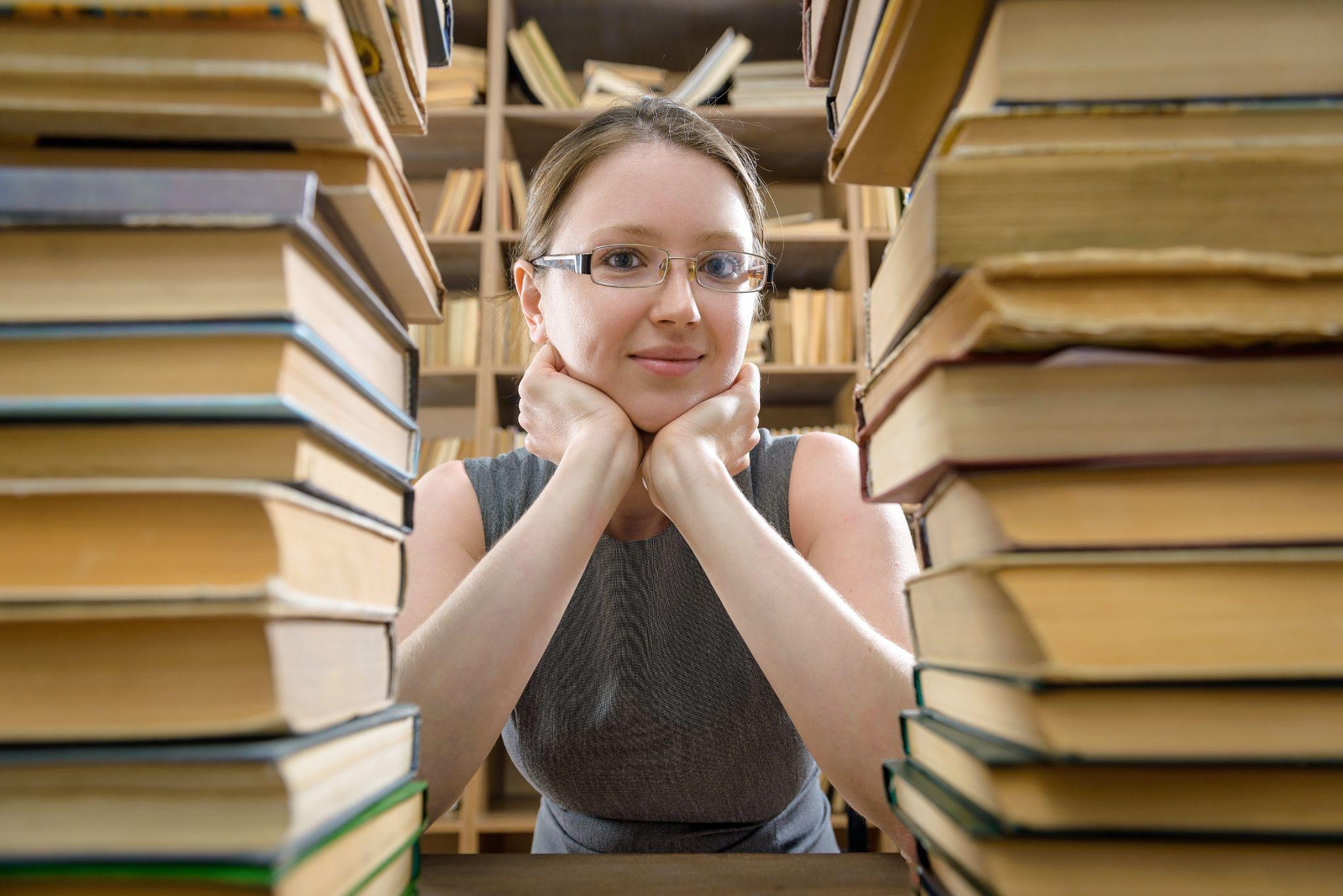 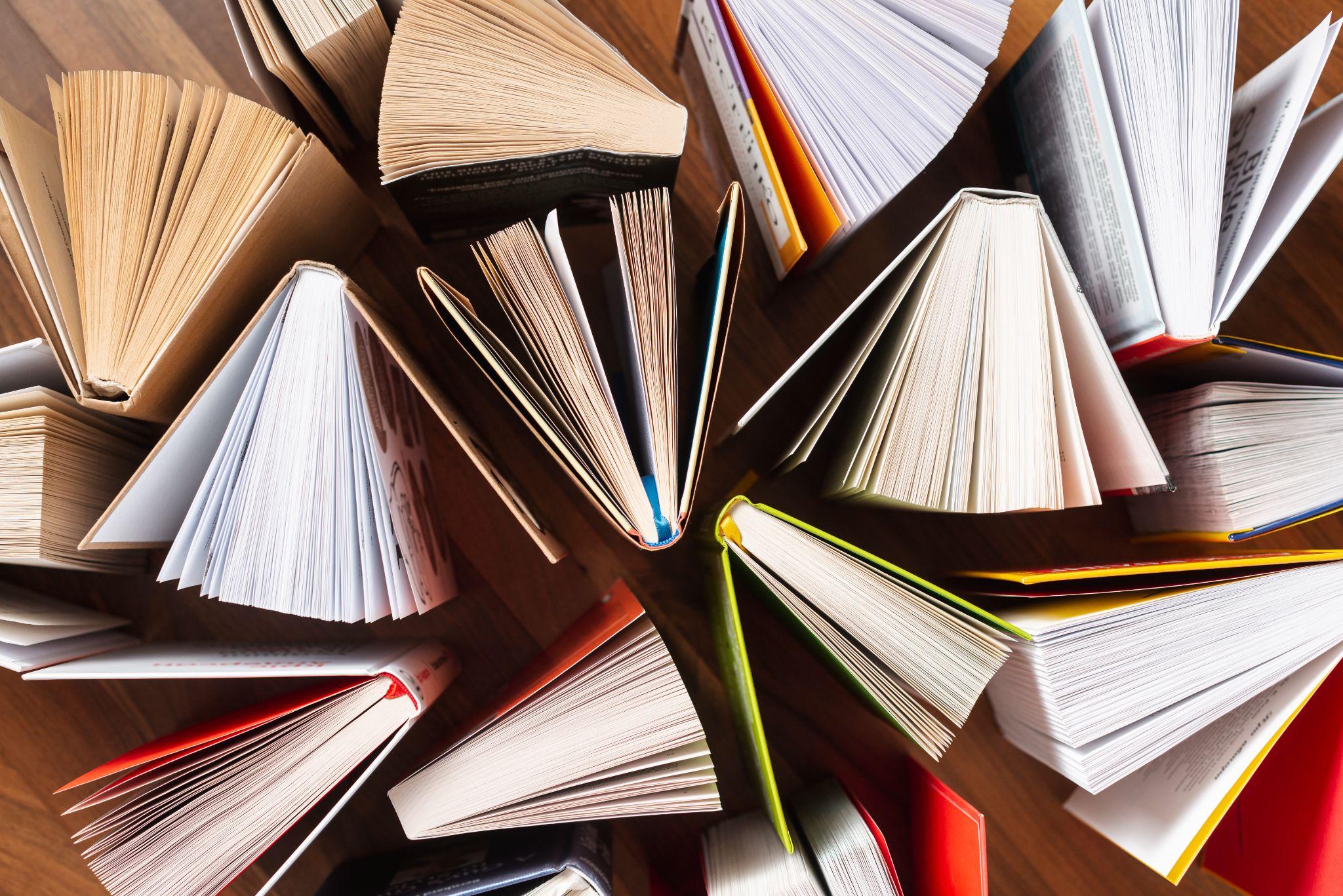 A picture is worth a thousand words
Study program
Schedule
1st phase
2nd phase
Mo
Tu
We
Th
Fr
Sa
Su
1st week
Mo
Tu
We
Th
Fr
Sa
Su
2nd week
3rd phase
4th phase
Schedule
February
March
April
Jupiter is a gas giant and the biggest planet in the Solar System
Venus has a beautiful name, but also very high temperatures
Despite being red, Mars is actually a cold place. It’s full of iron oxide dust
1
2
3
Schedule
May
June
It’s the closest planet to the Sun and the smallest in the Solar System
Despite being red, Mars is actually a cold place. It’s full of iron oxide dust
Investigation completed
4
5
Schedule
1,927
Big numbers catch your audience's attention
Table
Comparation
Timeline
Mercury
Mars
Now
Mars is actually a very cold place
Mercury is the closest planet to the Sun
Venus
1927
2027
Venus is the second planet from the Sun
Study timeline
“Despite being red, Mars is actually a very cold place”
“Mercury is closest planet to the Sun and the smallest”
Finish
1st week
2nd week
3rd week
4th week
“Venus is the second planet from the Sun and is terribly hot”
“Earth is the only planet known to harbor life. We all live here”
“Neptune is the farthest-known planet from the Sun”
A picture always reinforces the concept
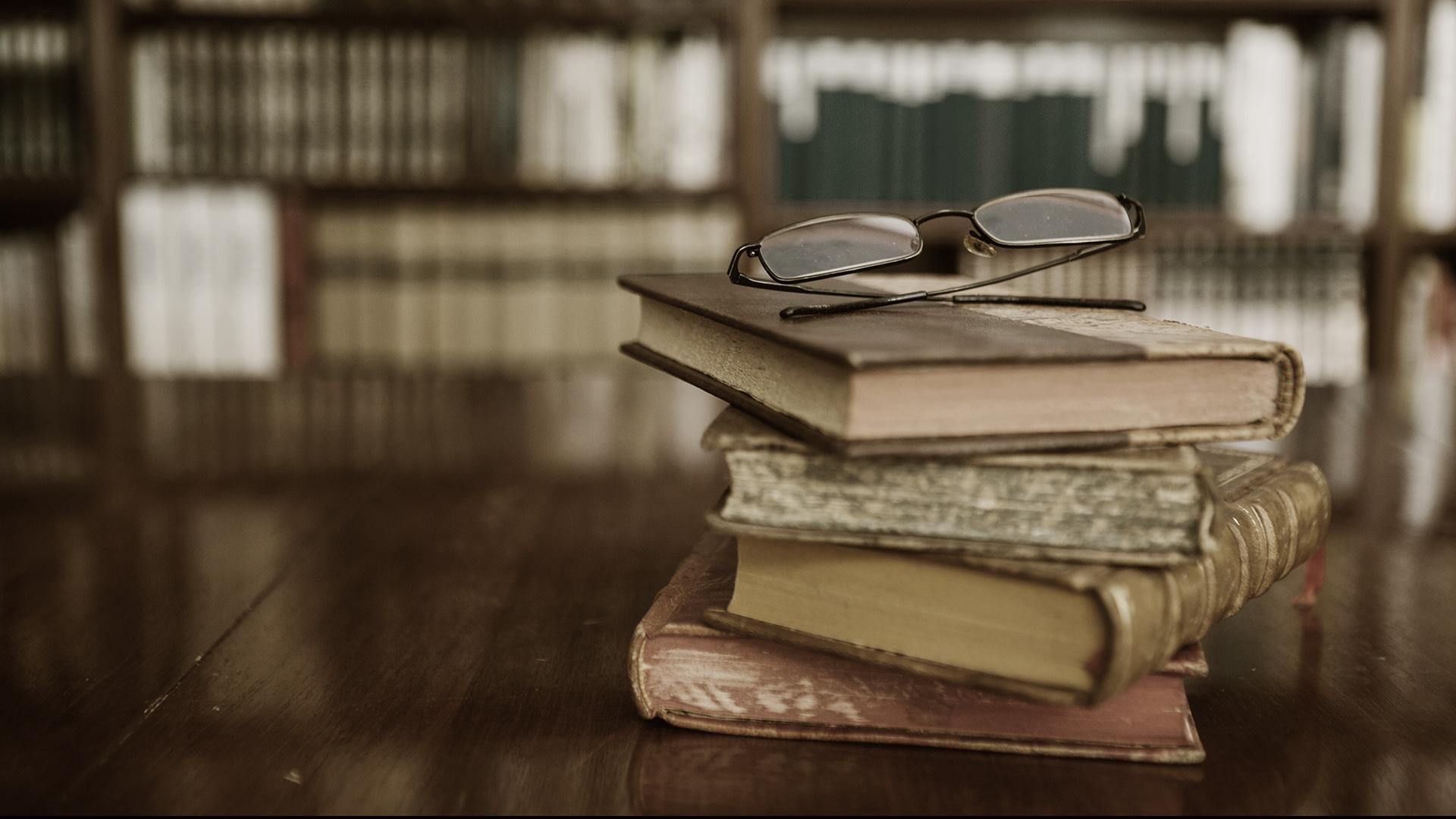 Images reveal large amounts of data, so remember: Use an image instead of a long text
Important percentages
33.5%
Mercury is the closest planet to the Sun
26.7%
Despite being red, Mars is a cold place
18.2%
Saturn is the only planet with rings
Important percentages
24%
17%
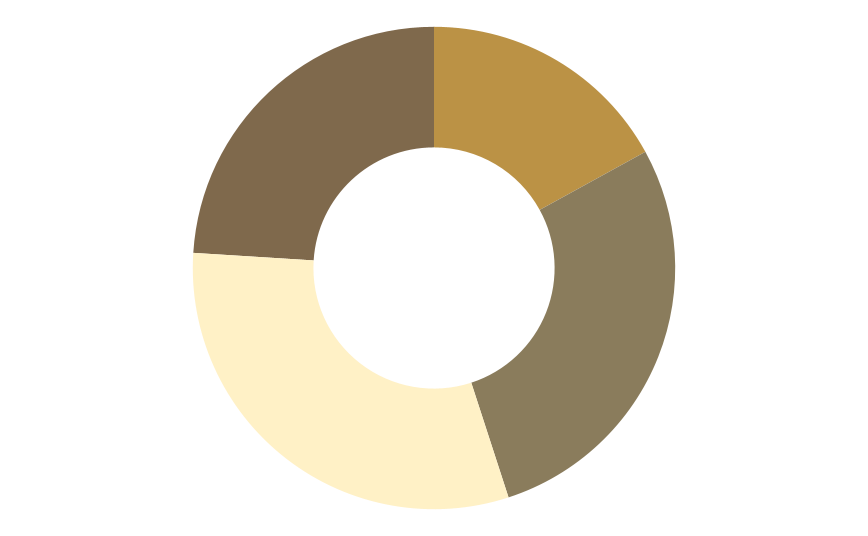 Phase 4
Phase 1
Mercury is small
Jupiter is big
31%
28%
Phase 3
Phase 2
Follow the link in the graph to modify its data and then paste the new one here. For more info, click here
Saturn has rings
Venus is hot
Important percentages
20%
35%
60%
50%
Jupiter
Mercury
Venus
Mars
Venus is the second planet from the Sun. It's hot there
Despite being red, Mars is actually a very cold place
Jupiter is the biggest planet in the entire Solar System
Mercury is the smallest planet in the Solar System
03
Results
You can enter a subtitle here if you need it
Results analysis
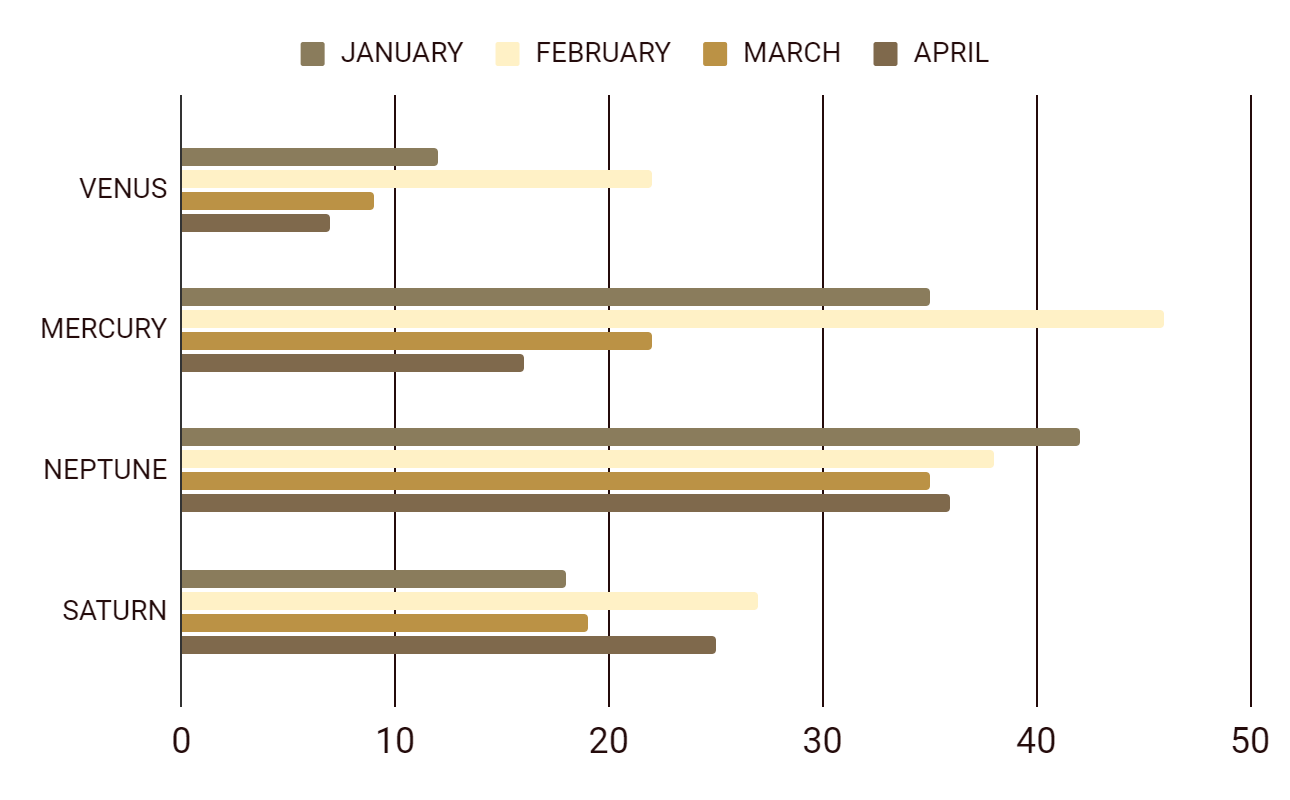 To modify this graph, click on it, follow the link, change the data and paste the new graph here
Investigation results
Mars
Venus
Venus is the second planet from the Sun
Despite being red, Mars is a very cold place
40%
70%
Neptune
Mercury
Mercury is the smallest planet of them all
Neptune is the farthest planet from the Sun
10%
30%
Jupiter
Saturn
Jupiter is the biggest planet in the Solar System
Saturn is a gas giant and has several rings
50%
60%
Research results
380
290
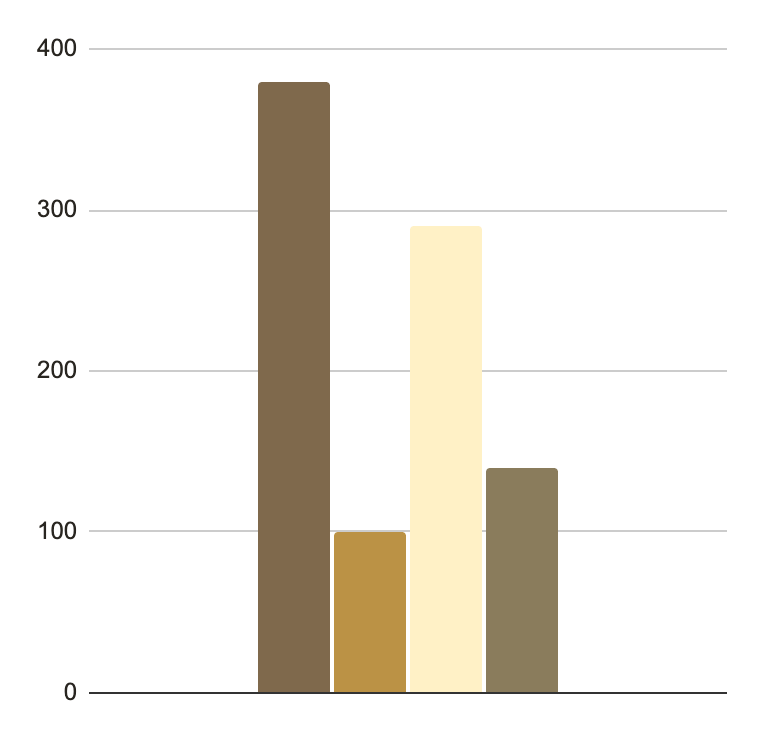 Jupiter
Mercury
Jupiter is the biggest planet in the entire Solar System
Mercury is the smallest planet of them all
140
100
Mars
Venus
Despite being red, Mars is actually a cold place
Follow the link in the graph to modify its data and then paste the new one here. For more info, click here
Venus is the second planet from the Sun. It’s hot there
Results analysis
Mercury
Jupiter
Venus
Mercury is the smallest planet of them all
Venus is the second planet from the Sun
Is the biggest planet in the Solar System
50%
75%
20%
Despite being red, Mars is actually a cold place
Neptune is the farthest planet from the Sun
Saturn is a gas giant and has several rings
Conclusions
04
You can enter a subtitle here if you need it
Conclusions
Conclusion A
Conclusion C
You can talk about the conclusions here
You can talk about the conclusions here
Conclusion B
Conclusion D
You can talk about the conclusions here
You can talk about the conclusions here
Public conclusions
Jupiter
40%
Jupiter is the biggest planet of them all
Mars
60%
Despite being red, Mars is actually a cold place
Venus
20%
Venus is the second planet from the Sun
Mercury
75%
Mercury is the smallest planet of them all
Conclusions
1
Mercury
Mercury is the closest planet to the Sun and the smallest one in the Solar System—it’s only a bit larger than the Moon
2
Venus
Venus has a beautiful name and is the second planet from the Sun. It’s terribly hot—even hotter than Mercury—and its atmosphere is extremely poisonous
Conclusion in numbers
200K
175K
Result analysis
Venus is the second planet from the Sun. It's hot there
Saturn is a gas giant and has several rings
Earth is the third planet from the Sun and the only one that harbors life in the Solar System
40K
135K
Jupiter is the biggest planet in the Solar System
Mercury is the smallest planet of them all
Numbers speak for themselves
333,000
Earths is the Sun’s mass
24h 37m 23s
is Jupiter’s rotation period
05
Bibliography
You can enter a subtitle here if you need it
Bibliographic references
AUTHOR (YEAR): Title of the publication. Publisher

AUTHOR (YEAR): Title of the publication. Publisher

AUTHOR (YEAR): Title of the publication. Publisher

AUTHOR (YEAR): Title of the publication. Publisher

AUTHOR (YEAR): Title of the publication. Publisher

AUTHOR (YEAR): Title of the publication. Publisher
Bibliographic references
Notes
Venus has as a beautiful name and is the second planet from the Sun. It’s terribly hot and its atmosphere is extremely poisonous. It’s the second-brightest natural object in the night sky after the Moon
Thanks
Do you have any questions?
youremail@freepik.com 
+91  620 421 838 
yourcompany.com
Literature Icon Pack
Alternative resources
Vectors

Hand drawn international literacy day
International literacy day with stack of books
International literacy day draw

Photos

Bunch of old books
Pile of books on blue background
Smoke over antique notebook and ink pen
Premium alternative resources
Here’s an assortment of alternative resources whose style fits the one of this template
Hand drawn flat design literature illustration
Hand drawn flat design shakespeare illustration
Premium alternative infographics
A
%
B
%
C
%
D
%
Premium alternative infographics
Premium alternative infographics
Resources
Vectors

Glasses with books for literacy day 
International literacy day with lots of books
International literacy day celebration 

Photos

Glasses on old books in library
Old books on library table 
Ink pen on opened old notebook
Premium resources
Did you like the resources on this template? Get them for free at our other websites:Vectors
Hand drawn flat design literature illustration
Hand drawn literature illustration
Hand drawn poetry illustration
Hand drawn literature illustration
Hand drawn flat design poetry illustration
Hand drawn literature illustration
Photos
The girl in glasses among the old books in the library
Top view opened books on table
Icons Pack
Literature